Моделирование плечевого изделия с использованием ИКТ
Интегрированный урок 
русский язык + технология
Попельницкая В.И., Козлитина Л.В.
Чертеж плечевого изделия
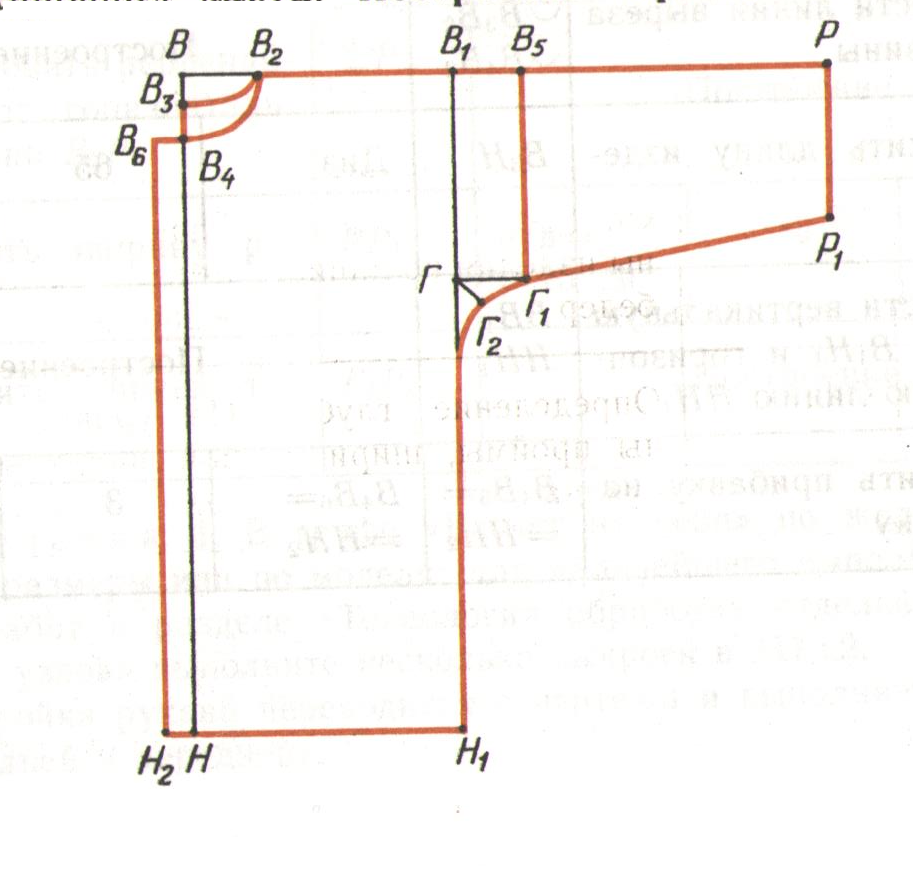 Рубашка русского костюма
Девушка в русском костюме
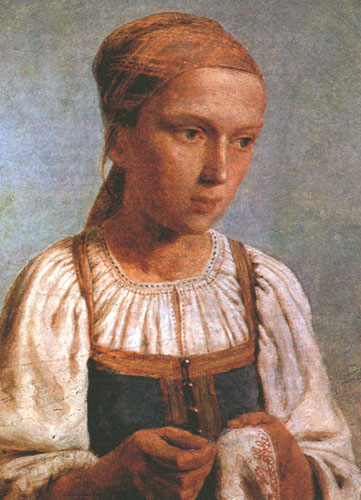 Блузка с вышивкой
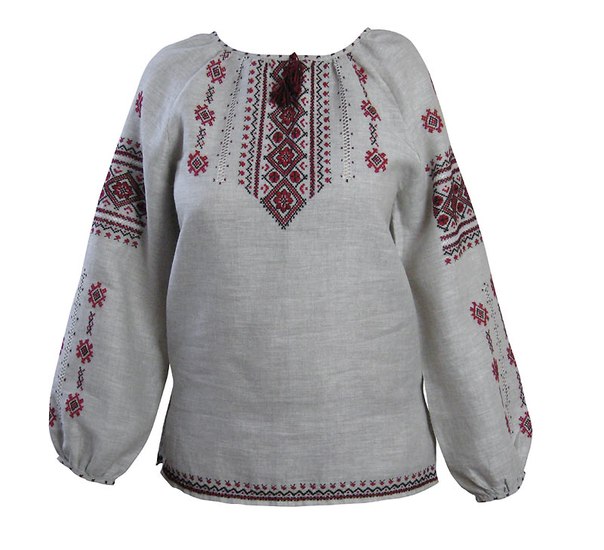 Девушка в сарафане
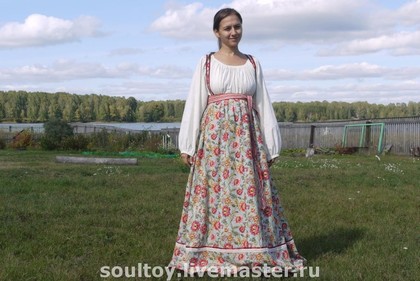 Коллекция «Русская рапсодия»
Этностиль -
это стиль, отображающий народные мотивы
Эскиз – рисунок изделия в карандаше
Рисунок – эскиз в цветном изображении
Чертеж – графическое изображение изделия
Моделирование – приведение чертежа к фасону изделия
Выкройка – промоделированный чертеж, изделие в соответствии с эскизом
Моделирование плечевого изделия с использованием ИКТ
Модные тенденции
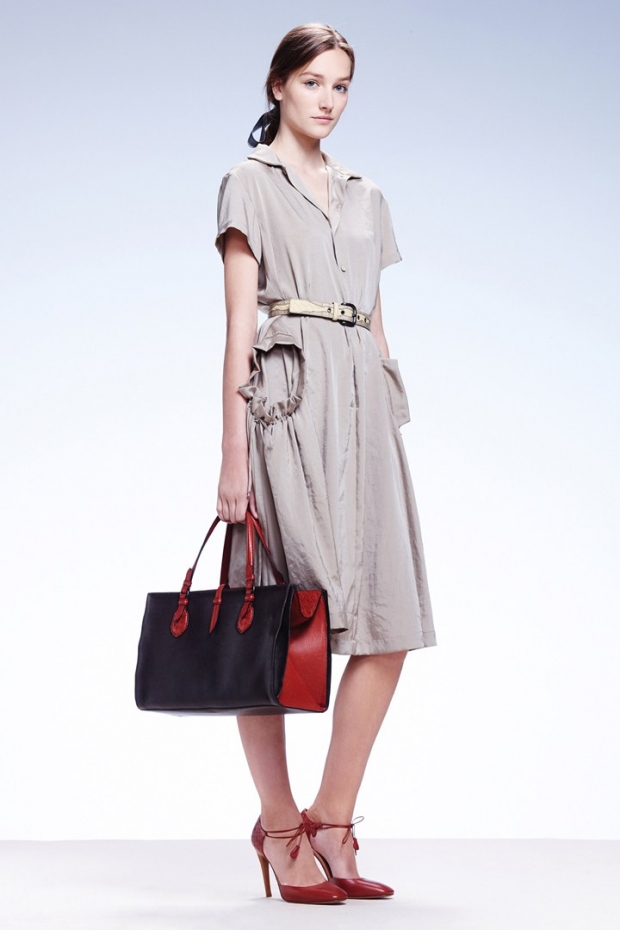 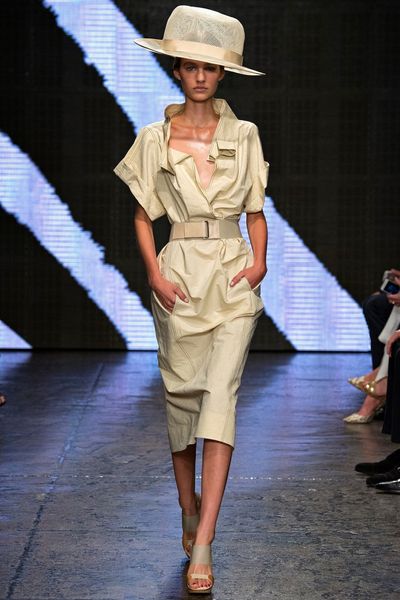 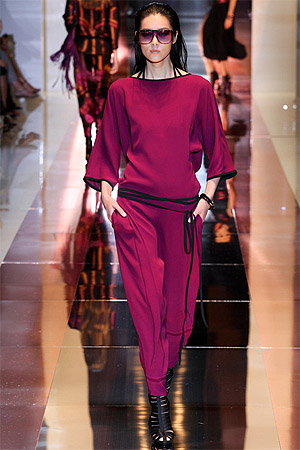 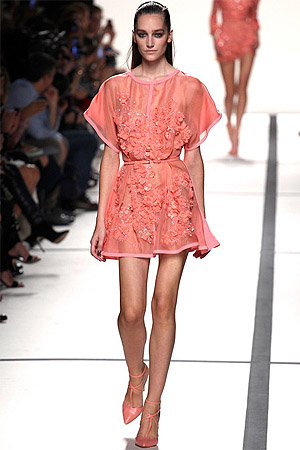